FASAB Update
AGA DC Chapter - Spring Training Event
April 29, 2025
1
Disclaimer
Views expressed are those of the speaker

The Board expresses its views in official publications
2
Agenda
FASAB Background
Research Topic 
Active Projects
Looking Ahead
How to Get Involved
3
FASAB Background
Established in 1990
a FACA Committee 

Achieved GAAP status in 1999
One of three in the U.S.

9 Board members
6 non-federal members and 3 federal sponsors
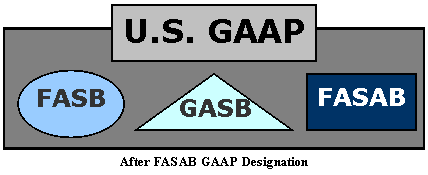 4
Research Topic
5
Revenue
The Board recently added this topic to the research agenda to potentially address narrow-scope issues based on priority

Issues identified for review include private debt collections and non-exchange revenue recognition for unpaid assessments

Further research and identification of issues to continue in 2025
6
Active Projects
7
Intangible Assets
The Board agreed on a framework to develop intangible asset standards

Capitalize the cost incurred to acquire an identifiable intangible asset from another entity 

Reissue the internal use software guidance, including updates from the Board software technology project, as a component of the intangible asset Statement
8
Software Technology
Project scope

Cloud-service arrangements
Shared services
Internal use software
Other software technology
Consider updates to software license and IUS development guidance
Digital assets, blockchain, AI, cybersecurity, etc.
9
Public-Private Partnerships (P3s)
Phase I – In 2016 the Board issued SFFAS 49, Public-Private Partnerships: Disclosure Requirements, effective FY 2019 
Phase II – Measurement and Recognition
What do we measure?
How do we recognize profits/losses?
How do we treat liabilities?
Current Status – ASIC developing implementation guidance for Phase 1
10
Commitments
FASAB has issued pronouncements on specific types of commitments; however, there is no Statement on general commitments. 

The Board will consider developing an accounting Statement that defines commitments and develops guidance on reporting general commitments.
The Board deliberated a project plan during the February 2025 meeting
11
Direct Loans and Loan Guarantee Disclosures
Federal reporting entities’ direct loan and loan guarantee note disclosures have become lengthy with numerous schedules and narratives

The Board will consider ways to improve, clarify, and streamline required note disclosures and reduce preparer burden regarding loan note disclosures.
The Board deliberated a project plan during the February 2025 meeting
12
Federal GAAP Hierarchy
FASAB Statements of Federal Financial Accounting Standards (SFFASs)
FASAB Interpretations
Level A GAAP
FASAB Technical Bulletins
Level B GAAP
FASAB AAPC Technical Releases
Level C GAAP
Widely recognized and prevalent federal practices
FASAB Staff Implementation Guides
Level D GAAP
13
Federal GAAP Hierarchy
SFFAS 34 provides the sources of accounting principles and the framework for selecting the principles used in the preparation of general-purpose financial reports of federal entities that conform with GAAP.

The Board will consider ways to improve, simplify, clarify, and streamline the federal GAAP hierarchy to ensure it is effective.
14
MD&A
On September 27, 2024, the Board issued SFFAS 64, Management’s Discussion and Analysis: Rescinding and Replacing SFFAS 15

The FASAB Board and staff are making efforts to help stakeholders transition to SFFAS 64
Staff is offering training sessions for agency CFO staff and program managers
The Board discussed developing staff implementation guidance to provide best practices for MD&A reporting
15
Land
SFFAS 59 effective dates:
FY22-FY25 - Required supplementary information
FY26 - Notes disclosure

The Board is considering actions necessary to address identified challenges in preparation for the transition of RSI requirements to note disclosure requirements in fiscal year 2026.
The Board considered SFFAS 59 audit issues during the February 2025 meeting
16
Leases Implementation
SFFAS 54 implementation results for FY 2024 
Agency financial reports provided information that appropriately summarized lease balances, activities, and the nature and terms of the agreements.
The form, content, disclosure, and presentation of lease information was consistent, comparable, understandable, and navigable across the reporting entities
None of the 32 audit opinions in FY 24 were adversely modified or affected by implementation of SFFAS 54
Reporting entities with significant leases almost universally applied the transitional accommodation
Success!
17
Looking Ahead
18
What’s New Out There?
Recent initiatives may impact our FM community. Potential issues specific to financial reporting include: 

Divested assets and liabilities
Asset impairments, discontinued operations, fair value assessments, reporting gains/losses, allocation of proceeds from divestitures
Direct loans halted or delayed
Revenue and interest income impacts, loss allowance/loan modification adjustments
Grants halted – obligated but not disbursed
19
What’s New Out There?  (continued)
Entity reorganizations
Reporting entity changes, prior period restatements, defining “control” or “ownership”, form & content of F/S for discontinued operations
Remaining goods/services moved to another entity (asset transfers) 

Accounting and reporting for a potential sovereign wealth fund
Reporting entity characteristics, invested assets, liabilities, revenue sources, etc.
20
What’s New Out There?  (continued)
Potential evolution of characteristics of digital assets and their use in the federal government 

Impact on CFR consolidations:
Financial impact on savings transparency
Discontinued operations
21
FASAB Actions
FASAB has begun coordinating with OMB and GAO
FASAB’s GAAP Hierarchy (SFFAS 34) along with OMB A-136 are up to the task


Consider doing your own research before submitting a TI. We’ll all save time and achieve better outcomes working together!
22
How to Get Involved in the Standard-setting ProcessCollaboration, Education & Outreach
23
Outreach Activities
Board Educational Sessions
Workshops
& Trainings
Other 
Standard-Setters
Technical Inquiries
Round Tables
GAAP 
Implementation
&
Year-Round 
Education
Developing 
GAAP

* Due Process*
RE
Staff Liaison to Gov Working Group
Surveys
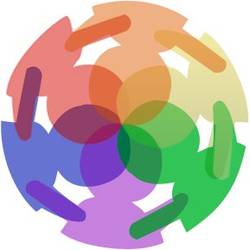 Collaboration w/ Other 
Standard-Setters
Published 
Articles
FASAB Members & Staff
DE
Professional Org Presentations
Task Forces & 
Working Groups
Educational Briefings
FI
Clarification 
Discussions
Annual Update
Public Hearings
Implementation Group
 Meetings
Key
RE – Research Phase
DE – Development Phase
FI  – Finalization Phase
Key:
RE – Research phase
DE – Development Phase
FI  – Finalization Phase
Promulgated GAAP
24
New Training & Outreach Web Page
FASAB is pleased to announce our new web page dedicated to training and outreach that can be found at: https://fasab.gov/training/courses/
We are currently offering the following courses:
Accounting Concepts and Standards
Understanding Government Debt Reporting
Accounting for Internal Use Software
Understanding the Statement of Budgetary Resources
Public-Private Partnerships: Disclosure Requirements
Federal Accounting for Climate-related Activities
Transitioning MD&A reporting from SFFAS 15 to SFFAS 64
Accounting for Leases
The FY 2024 Leases Implementation Experience: Looking Forward to FY 2025
25
Technical Inquiries
If you need help applying GAAP for implementation or existing accounting issues then visit our technical inquiry page to learn

How we can help
Who we help
What you can expect from the TI process once you submit the new form at  https://fasab.gov/technical-inquiries-2/
26
How to Stay Connected
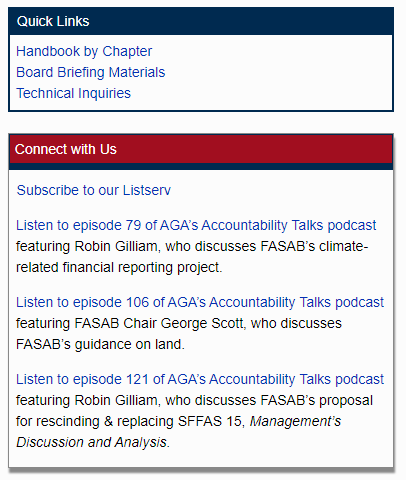 Sign up for our listserv
Check out our website
27
Questions?
28
Contact Information
www.fasab.gov
  
fasab@fasab.gov
   
(202) 512-7350
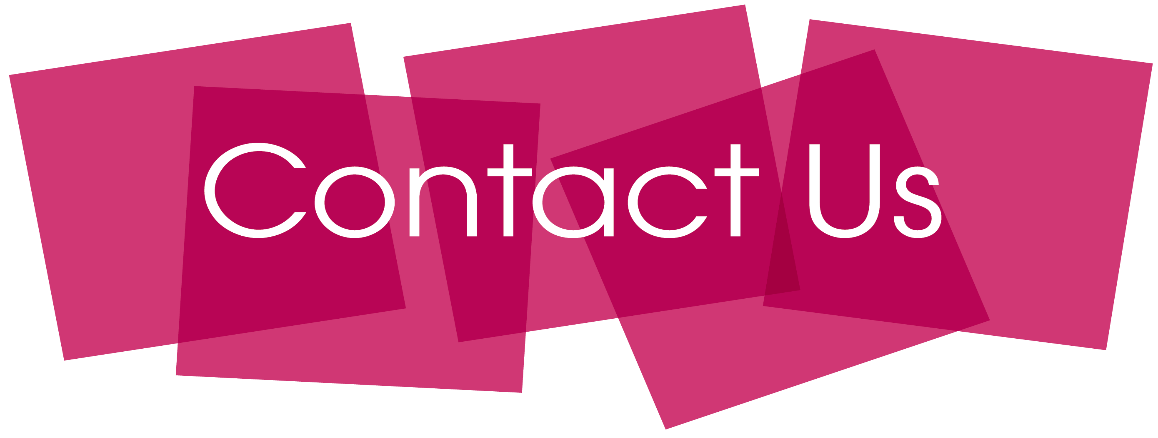 29